МУНИЦИПАЛЬНОЕ БЮДЖЕТНОЕ  ОБЩЕОБРАЗОВАТЕЛЬНОЕ УЧРЕЖДЕНИЕ Средняя общеобразовательная школа № 19
Исследовательский проект: 
Вместе веселее с песней
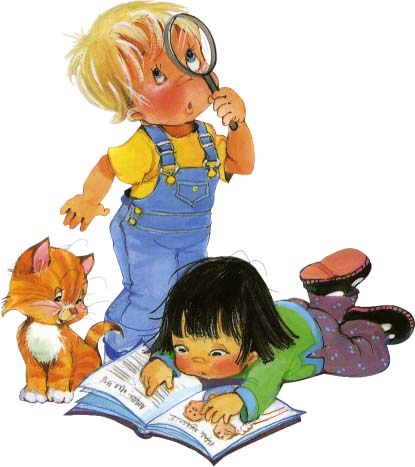 Работу выполнили
учащиеся 6 класса: 
Руководитель: Черепанова Л.А.
2018 г.
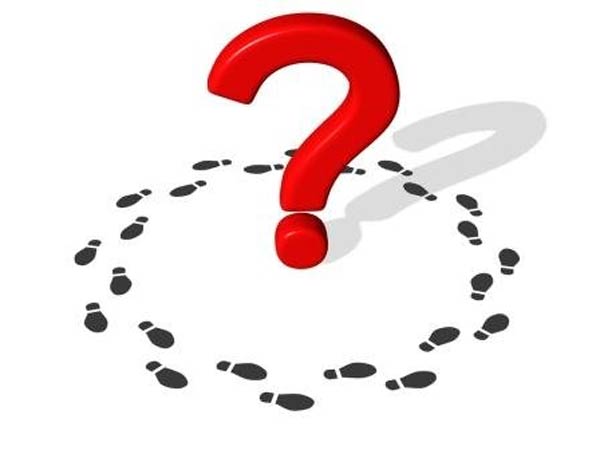 Цель проекта:
- выявить музыкальные интересы, которые смогли бы сплотить наш класс и сделать жизнь веселей и интересней.
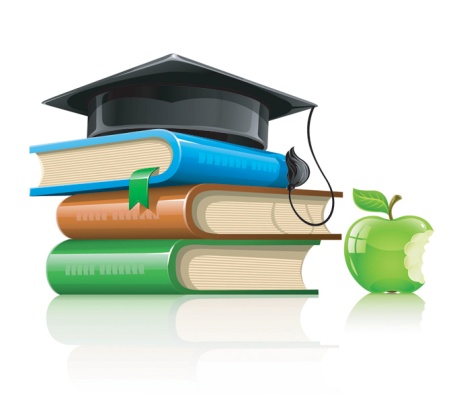 Дидактическая цель:
- воспитать чувство сплочённости и дружбы
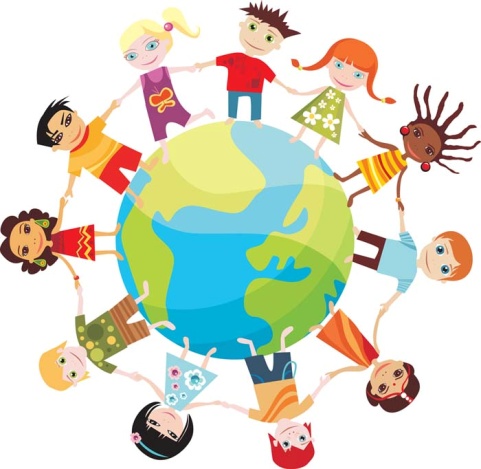 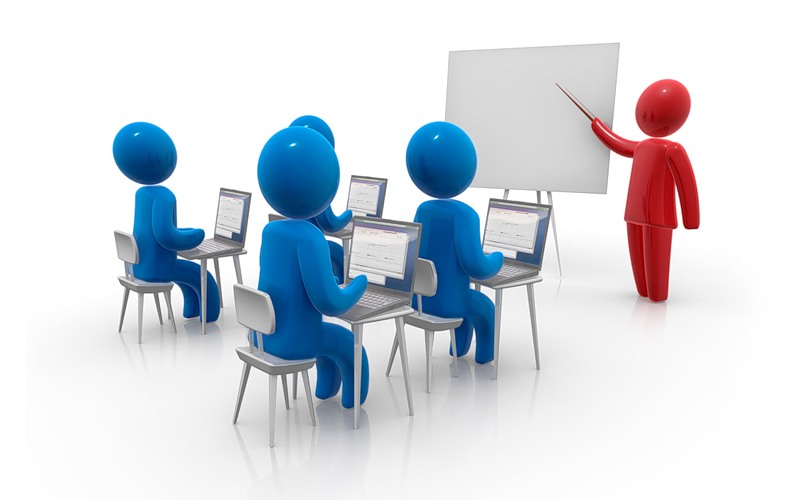 Категория исследования: «социологическое исследования»      Предмет исследования: учащиеся 6 класса и их родители.
Задачи проекта:
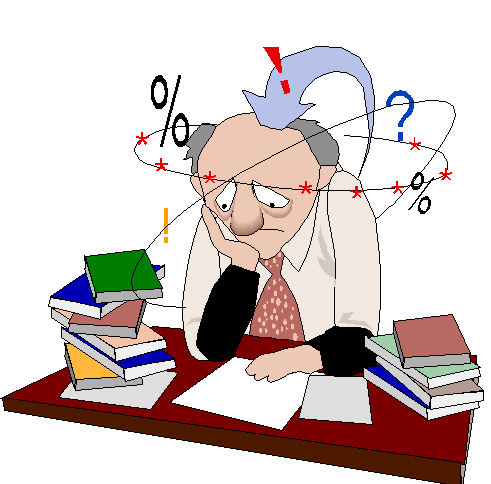 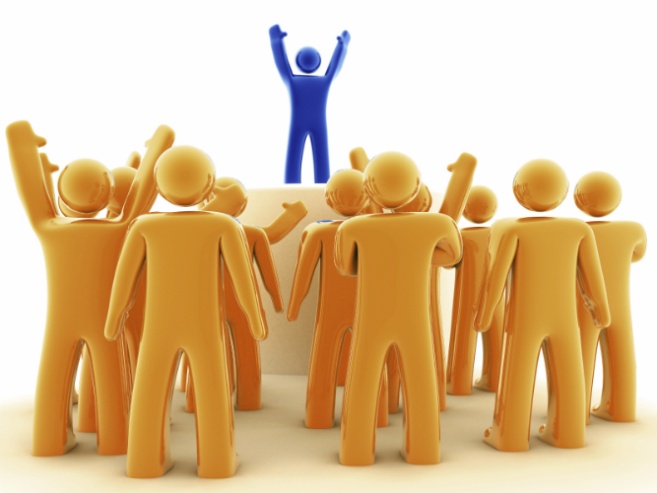 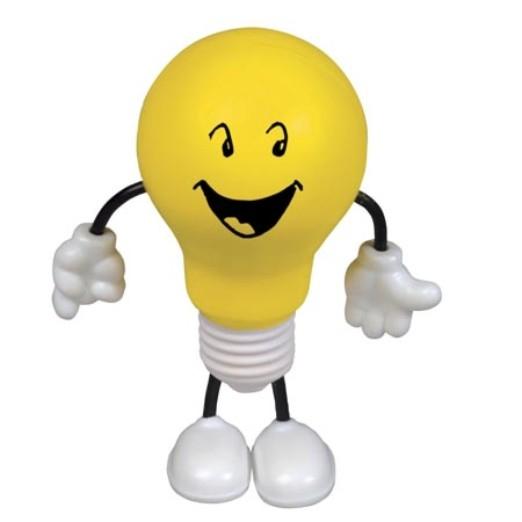 Гипотеза проекта:
Мы предполагаем , что при разносторонних интересах каждого, музыка сплачивает наш класс и делает дружнее и добрее
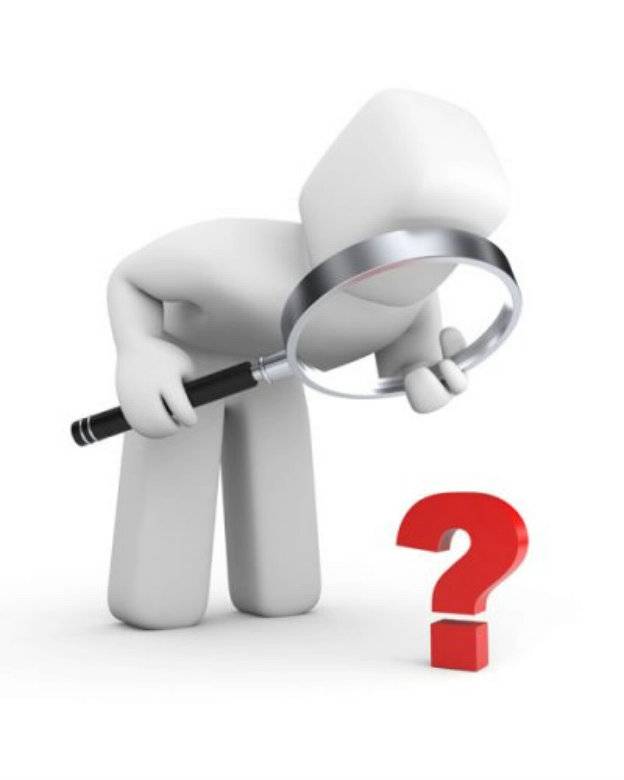 Методы исследования
сбор информации;
   изучение литературы, статей о классической музыке и современных исполнителях;
  слушание музыкальных произведений современной и классической музыки;
  тестирование и опрос одноклассников;
  планирование и проведение внеклассных мероприятий;
  подведение итогов и результатов.
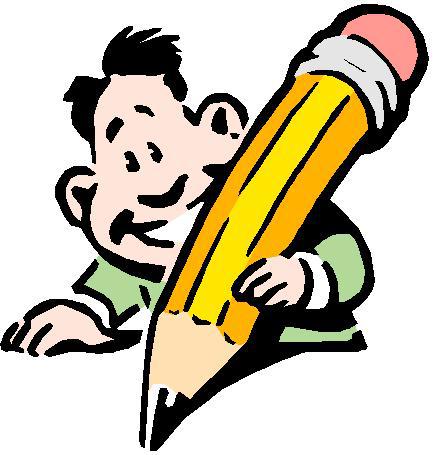 Предмет исследования – музыкальные интересы класса
Ход исследования
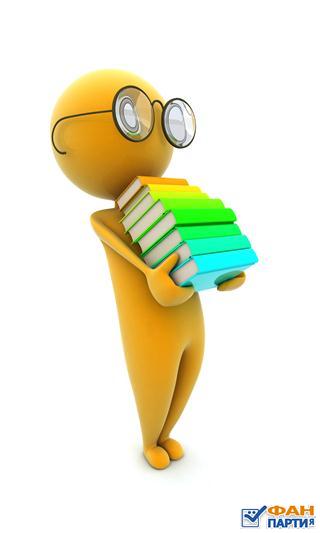 Первый этап: Подготовительный
1. Формулирование основополагающих вопросов. 
2.Создание рабочей группы. 
3.Знакомство учащихся с темами исследований.
Второй этап: 
1.Обсуждение плана проекта, проблемных вопросов.
2.Распределение обязанностей.
3. Рекомендация списка ресурсов по теме проекта.
Третий этап:
1.Сбор материала и его анализ
2.Тестирование, опрос одноклассников и их родителей .
3. Исследования в виде диаграммы.
Заключительный этап:
1.Подведение итогов.
2. Работа над созданием презентации. 
3.Подсчёт и оформление результатов.
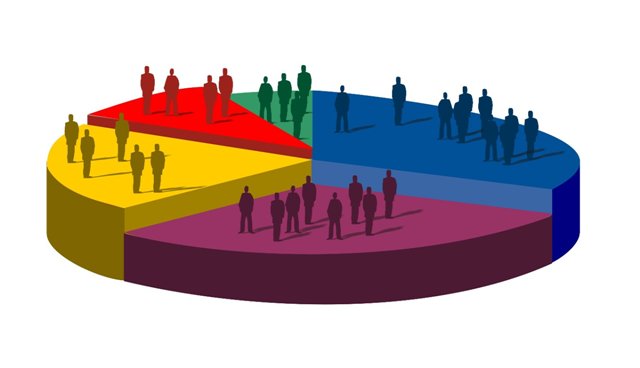 Исследование – опрос одноклассников
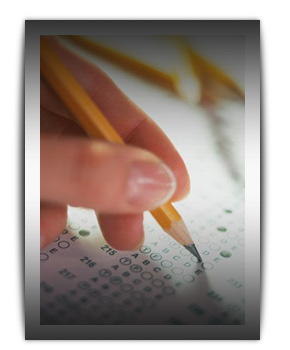 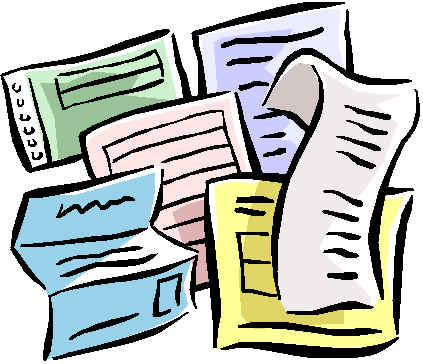 1.  Любишь  ли ты  музыку? 
2.  Нужна ли музыка в жизни? 
3.  Какую музыку ты любишь?: 
     а) классическую; б) современную; в) поп- музыку; г) танцевальную
4.    Твой любимый певец – исполнитель, группа, любимое произведение.
5.    Где ты слушаешь музыку? 
      а) на уроках музыки
      б) по ТВ (телевидение)
      в)  на телефоне
      г) по  радио 
      д) концерты
6.   Любишь ли ты петь, танцевать ?
7.   Умеешь ты играть на музыкальном инструменте? (на каком ).
8.   Устраиваются ли в твоей  семье музыкальные вечера?
Посещаете ли вы вместе концерты, музыкальные спектакли, 
       оперу, балет и т.д.?
10.  Помогает ли тебе музыка в жизни?
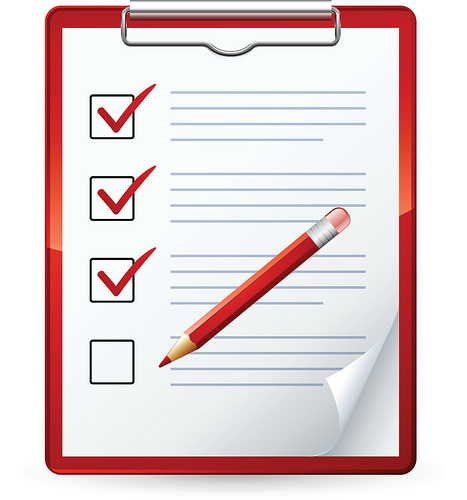 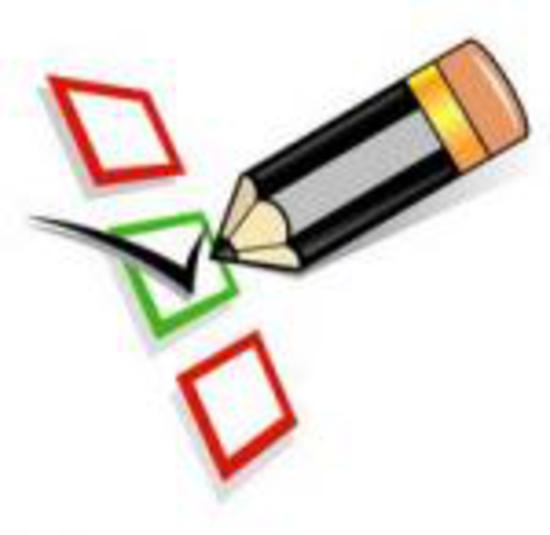 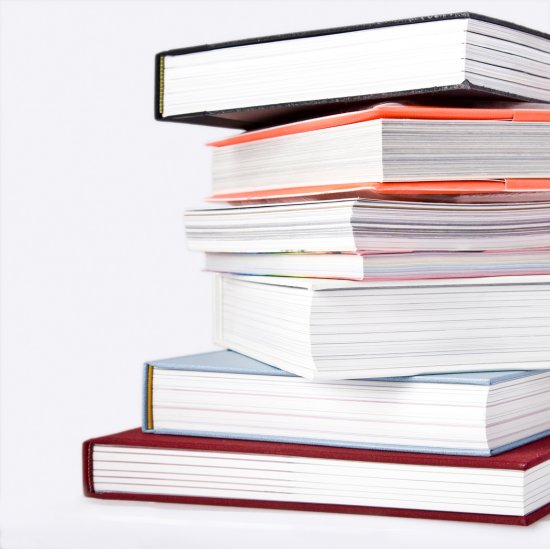 Результат проведенных исследований
Какую музыку вы слушаете чаще всего?
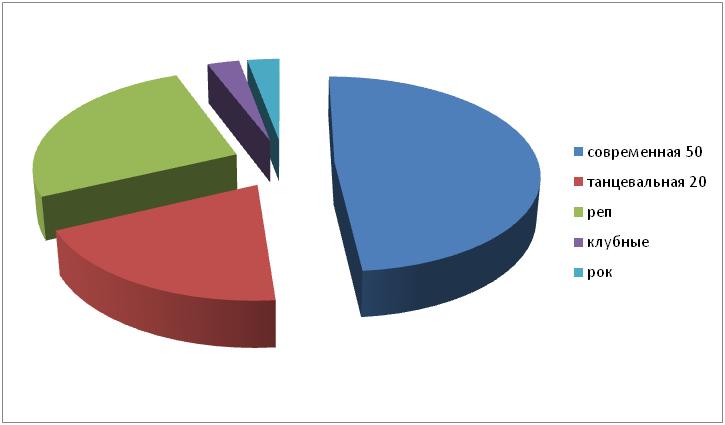 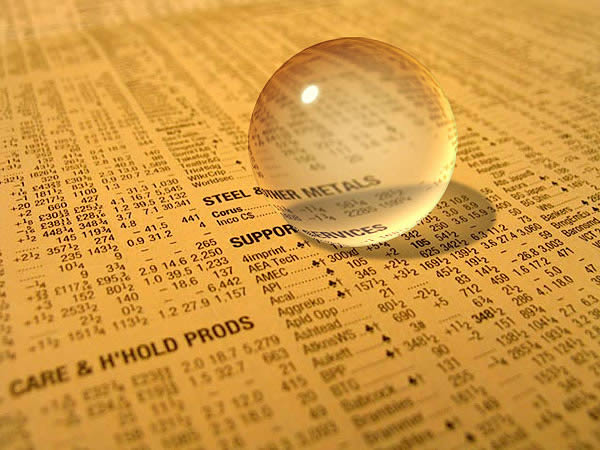 Результат проведенных исследований
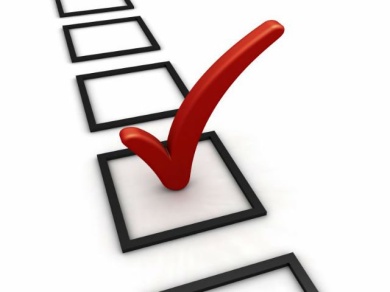 Нужна ли музыка в жизни?
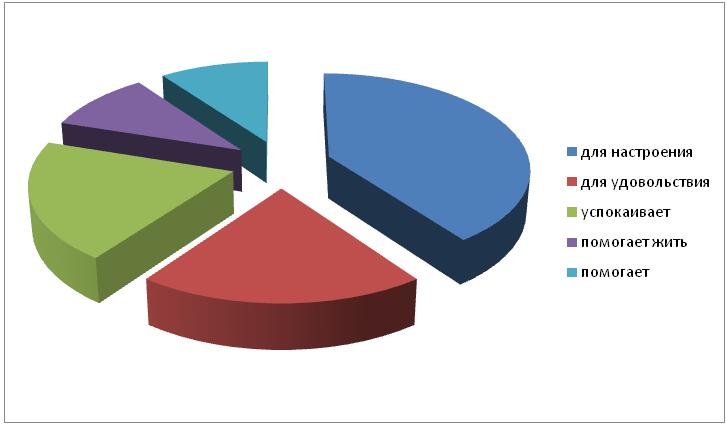 Результат проведенных исследований
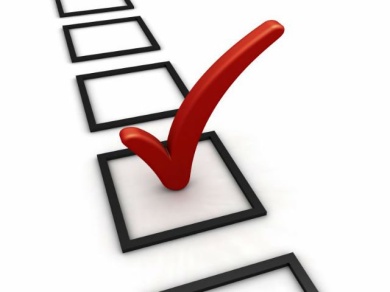 Любимая группа и исполнитель?
Поёте караоке?
Любите петь, танцевать?
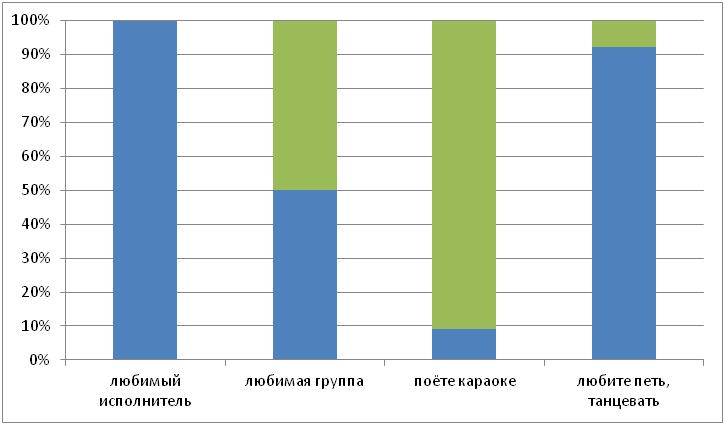 Результат проведенных исследований
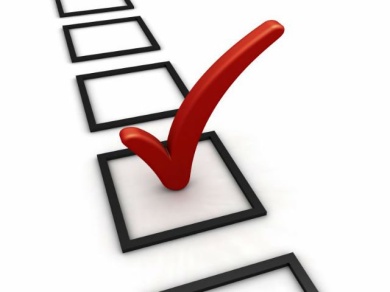 Где слушают музыку?
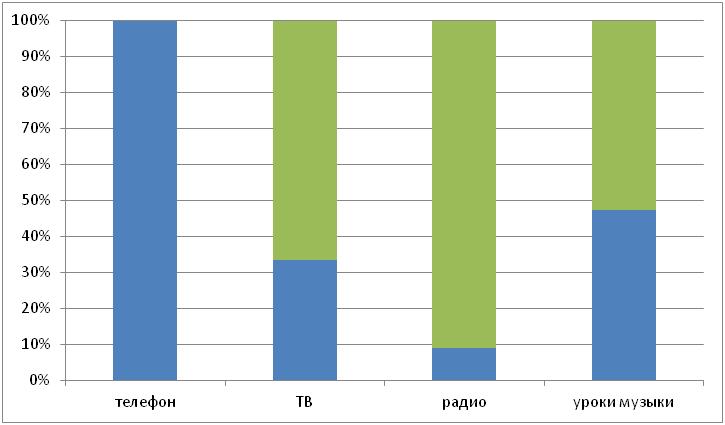 Исследование – опрос 
родителей
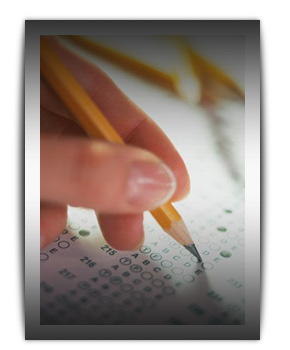 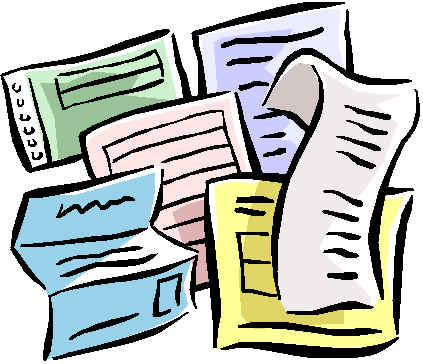 1. Какую музыку слушайте чаще всего?
2.  Нужна ли музыка в жизни?  Почему?
3. Твой любимый певец – исполнитель.
4.  Любимая группа.
5. Умеешь ты играть на музыкальном инструменте? (на каком ).
6. Поёте дома караоке?
7. Слушайте классику?
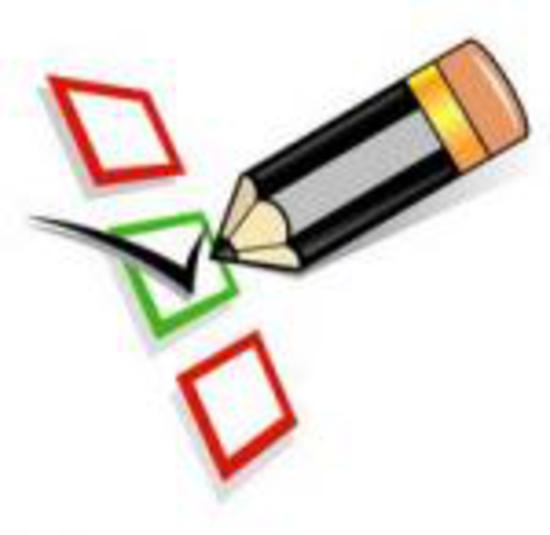 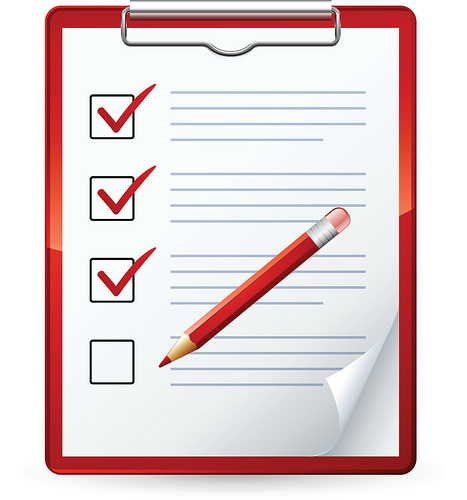 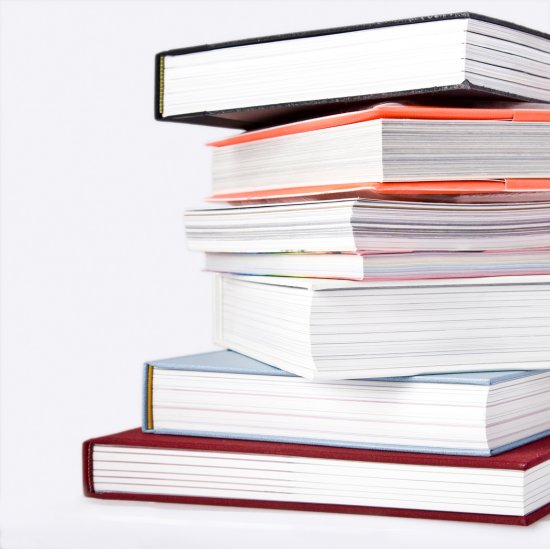 Результат проведенных исследований
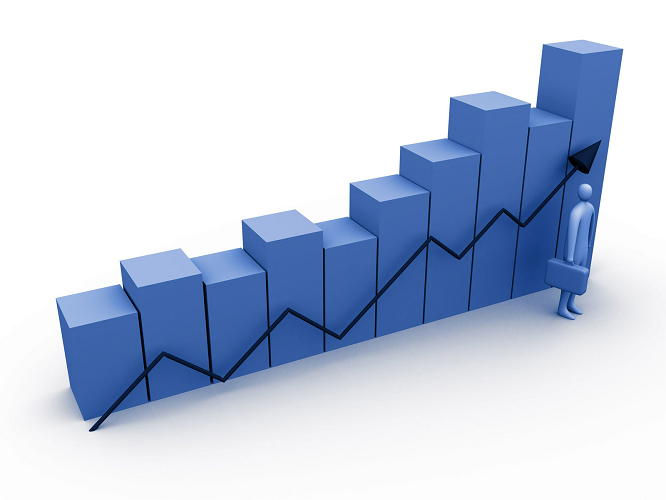 Анкетирование родителей
Результат проведенных исследований
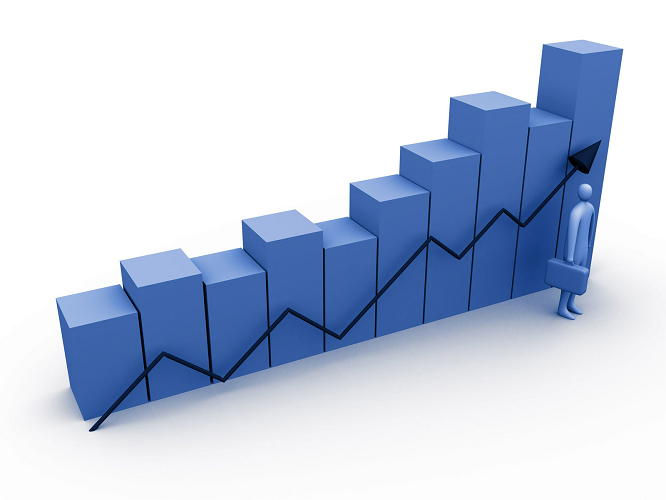 Анкетирование родителей  и учащихся на совпадение музыкальных вкусов
Музыкальный эксперимент
Вначале было предложено учащимся самостоятельно замерить свой пульс, затем прослушать классическую музыку, и снова замерить пульс.
     Вывод: у большинства пульс не изменился. А у некоторых даже стал спокойнее. 
     Впечатления детей: музыка светлая, чистая, спокойная, нежная.
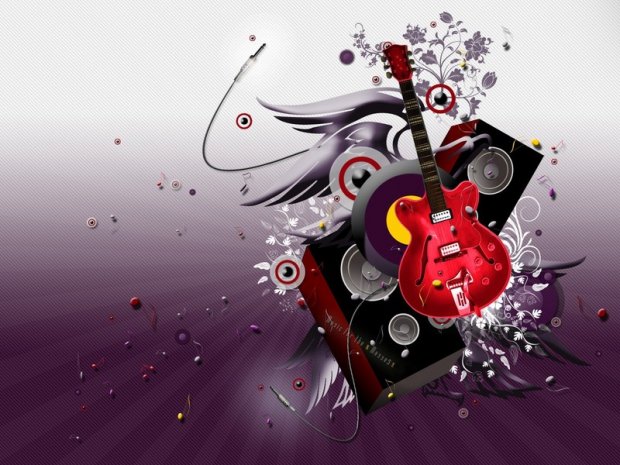 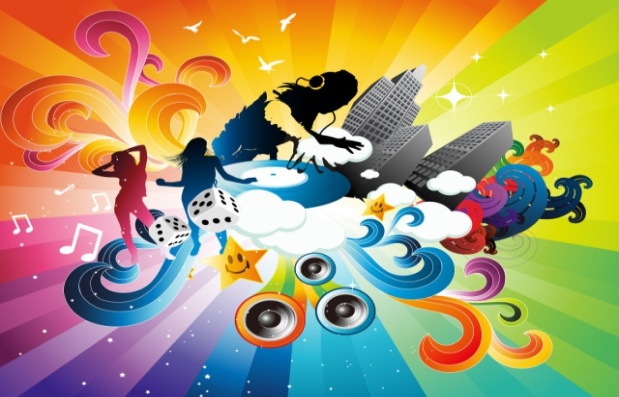 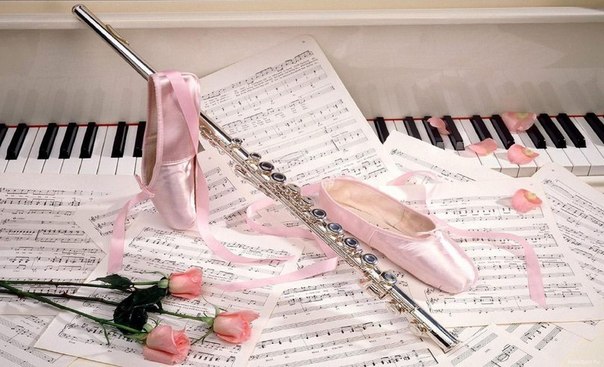 Вскоре учащимся снова было предложено прослушать несколько  популярных современных мелодий.  Было заметно, как у всех приподнялось настроение, на лицах многих появилась улыбка, некоторые дети даже начали пританцовывать на местах. Затем снова замерили пульс.
     Вывод: пульс незначительно участился, настроение стало лучше.
     Впечатления детей: музыка задорная, весёлая, лёгкая, хочется танцевать.
     Вывод: Проведенный нами эксперимент доказал, что музыка может влиять на поведение и настроение человека.
Заключительный этап
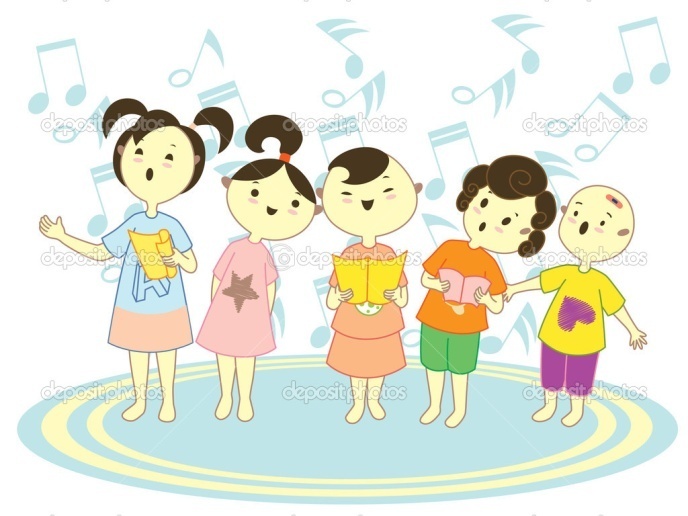 подбор и разучивание песенного материала;
   создание презентации для выступления.
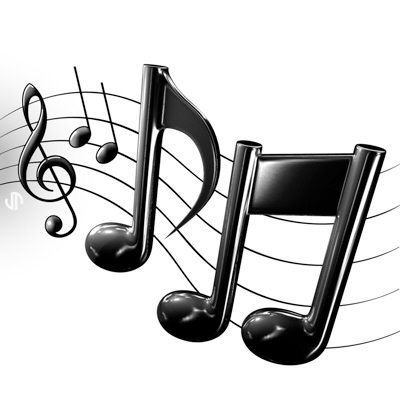 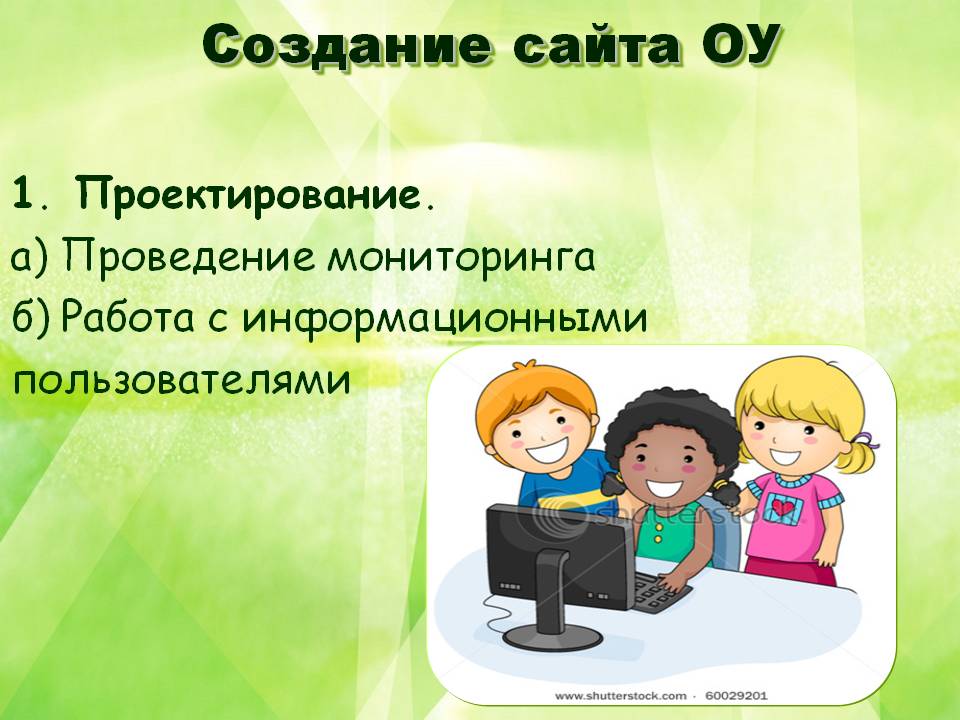 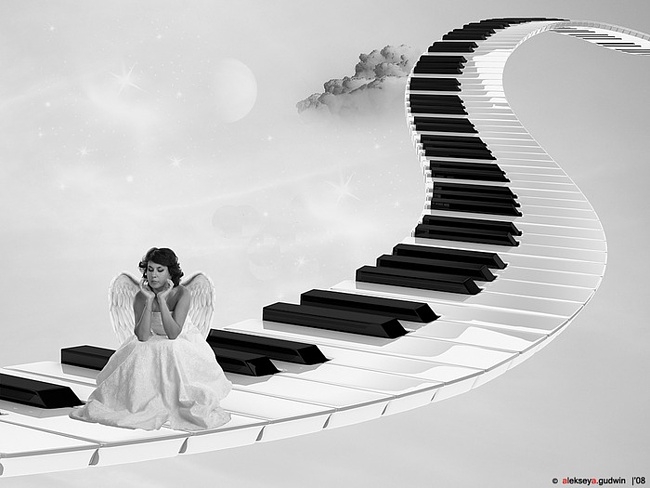 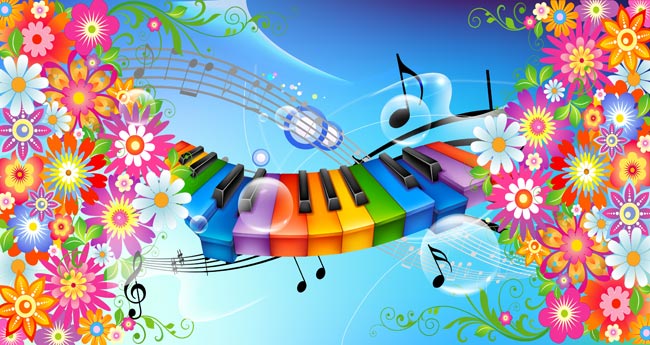 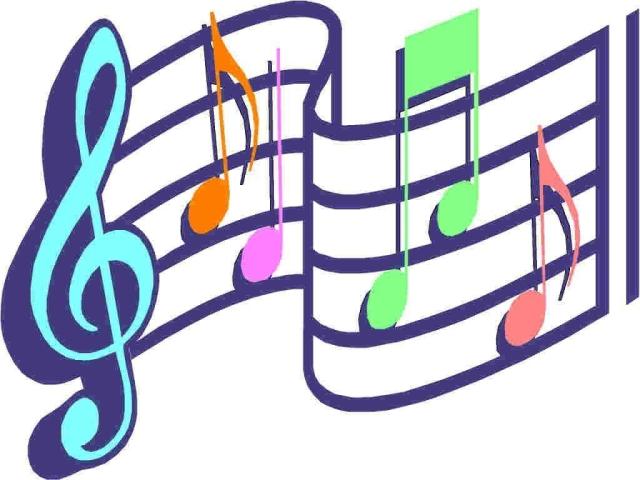 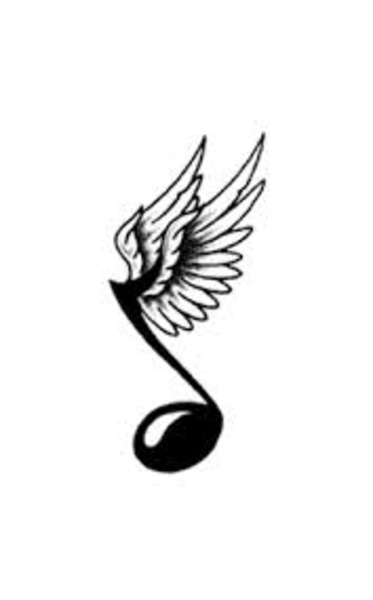 Заключительный этап
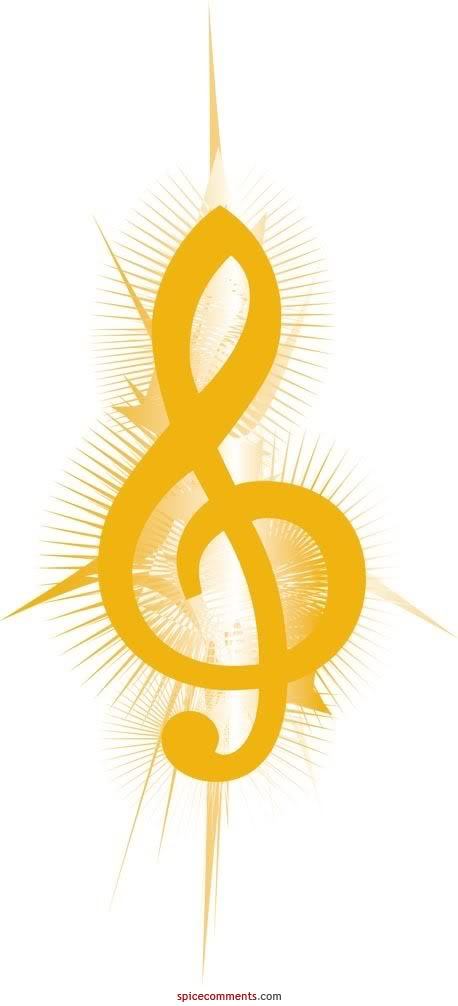 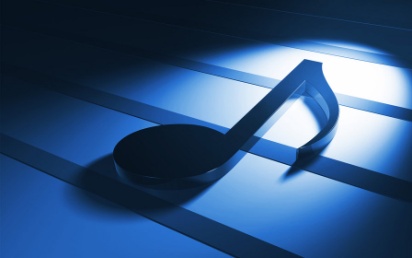 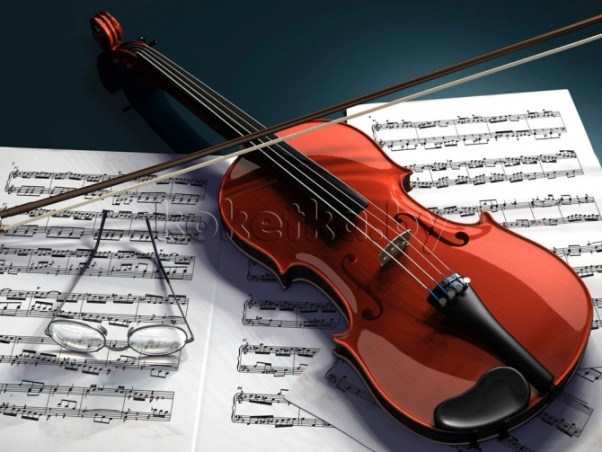 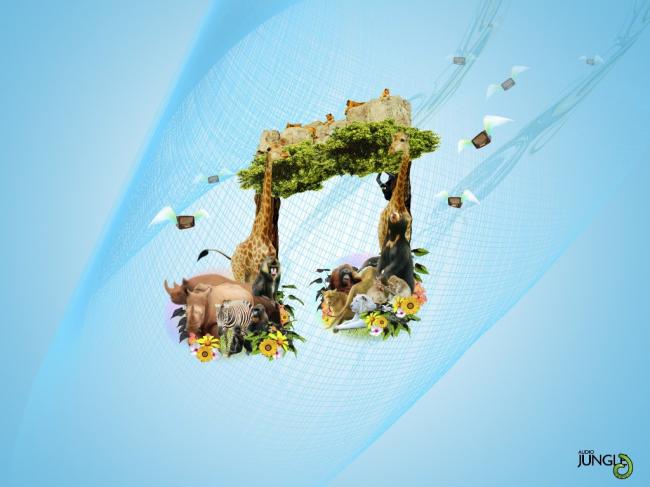 Использованные ресурсы
Бычков В.И. Метод проектов в современной школе. - М.,2009;
Intel «Обучение для будущего»: Учебное пособие. – М., 2010;
Сергеев И.С. Как организовать проектную деятельность учащихся. – М., 2009;
ресурсы сети Интернет: 
http://nsportal.ru/detskii-sad/raznoe/issledovatelskii-tvorcheskii-proekt-puteshestvie-v-mir-muzyki
http://future4you.ru/index.php?option=com_content&view=article&id=1582&Itemid=942 http://900igr.net/prezentatsii/muzyka/Proekt-po-muzyke/Proekt-po-muzyke.html
http://www.lossofsoul.com/music.htm
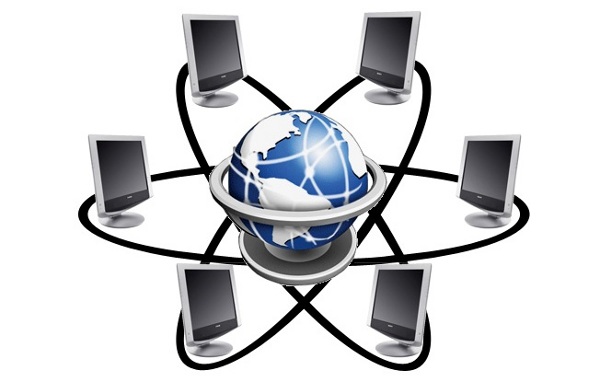 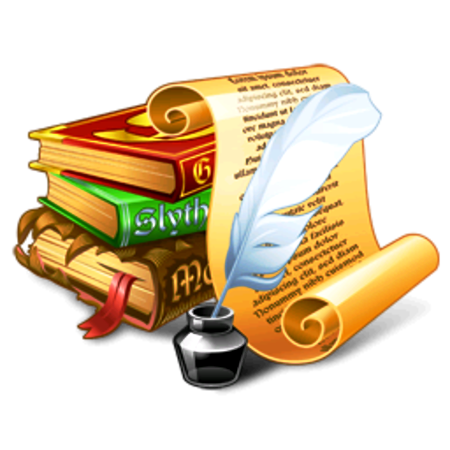 «Мы маленькие звёзды»
Спасибо за внимание!!!